সবাইকে ফুলের শুভেচ্ছা
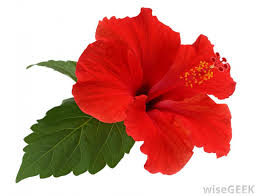 শিক্ষক পরিচিতি
শফিকুল ইসলাম সুমন
সহকারি শিক্ষক
সাতানি সরকারি প্রাথমিক বিদ্যালয়
মেঘনা,কুমিল্লা।
[Speaker Notes: 1]
পাঠ  পরিচয়
বিষয় – বাংলা
শ্রেণি – প্রথম
পাঠ – 25
পৃষ্ঠা নং৩6
গানের মাধ্যমে
[Speaker Notes: এই স্লাইডে আমি ছাত্রছাত্রীদের প্রশ্ন করে করে ‘”ভাষা’” পাঠের টপিক টা বের করে আনব।]
পাঠ শিরোনাম
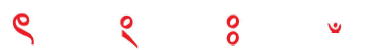 শিখনফল
১.১.১.বাক্য ওশব্দে ব্যবহৃত বাংলা বর্ণমালার  ধ্বনি মনোযোগ সহকারে শুনবে ও মনে রাখবে।
    ১.১.১.বাক্য ওশব্দে ব্যবহৃত বাংলা বর্ণমালার ধ্বনি স্পষ্ট ও শুদ্বভাবে বলতে পারবে।
শুনি ও বলি
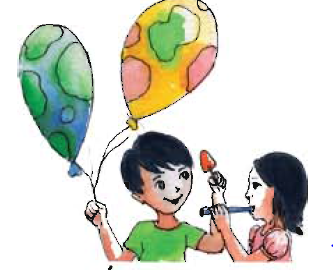 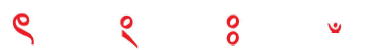 উৎসব
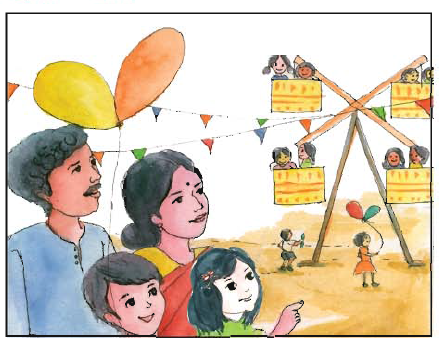 উৎসব মাঝে ।
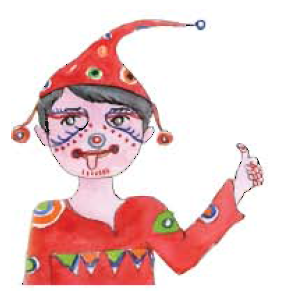 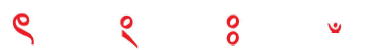 সং
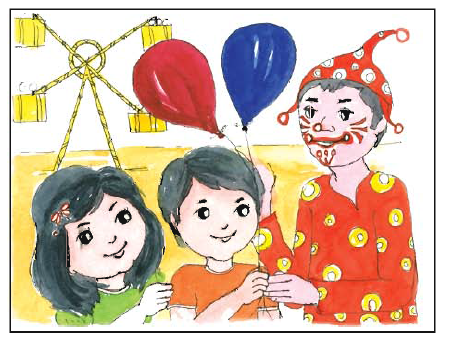 সং সাজে।
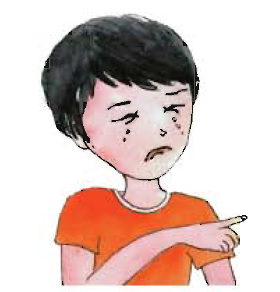 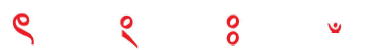 দুঃখ
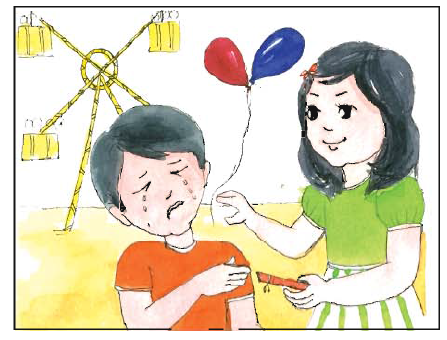 দুঃখ ভোলো।
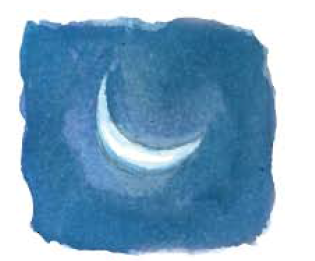 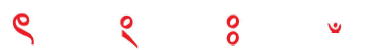 চাঁদ
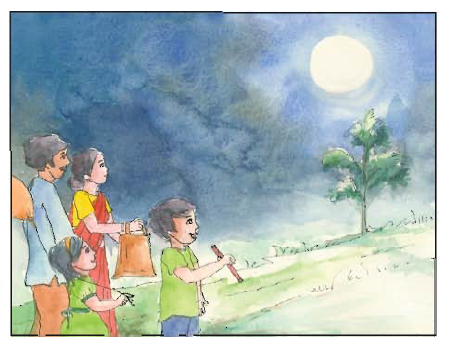 চাঁদের আলো।
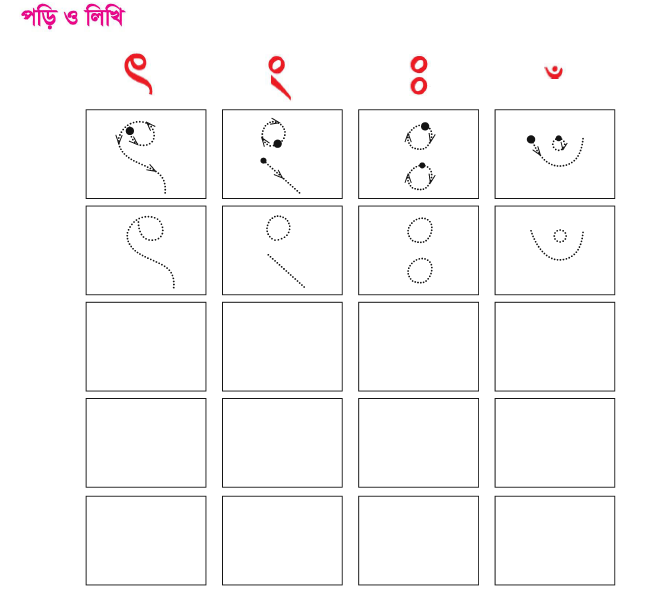 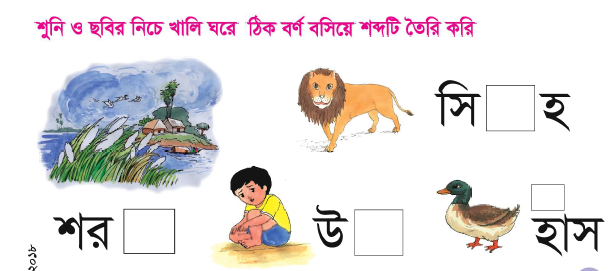 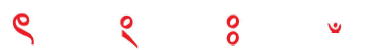 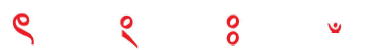 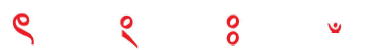 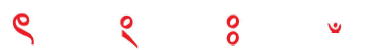 সবাইকে অনেক ধন্যবাদ
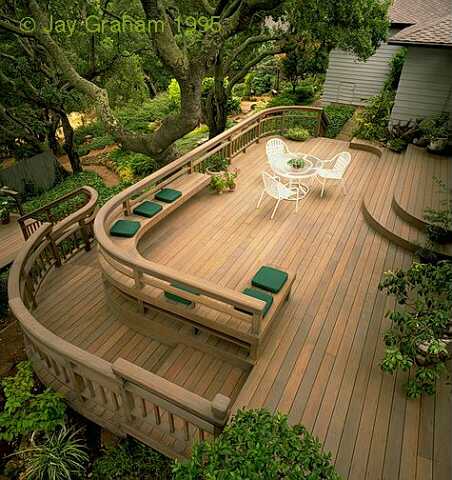